Reporting AnimalWelfare Concerns
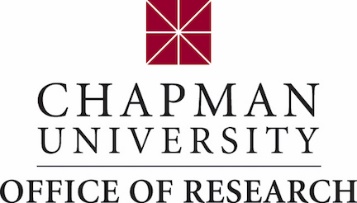 The Animal Care and Use Committee (IACUC) within the Office of Research at Chapman relies on the observations of individuals to ensure the well-being of all animals used in research or teaching.  All personnel -- including investigators, members of the public, and animal husbandry staff -- are encouraged to express their concern, if they …  
see animals that appear to be in pain/distress
witness or are involved in an incident that may impact the welfare of laboratory animals at Chapman
have a concern about the conduct of personnel handling laboratory animals
have a concern about protocol integrity or possible scientific/research misconduct.

There are several methods for reporting an animal welfare concern:
Sending an email to the IACUC at iacuc@chapman.edu
Filing an anonymous report with the University's Ethicspoint Hotline at 888-493-1870 or online at https://secure.ethicspoint.com/domain/media/en/gui/15747/index.html
Contacting directly any of the following persons by phone, email, or in person.  Conversations will be kept confidential.
The University’s whistleblower policy is applicable.
version 5 October 2018